ŽELEZNIČNÍ KONFERENCE 2021

„VYUŽITÍ NOVÝCH TECHNOLOGIÍ A SLUŽEB NA CZ ŽELEZNICI
PLÁNOVANÉ PROJEKTY SPRÁVY ŽELEZNIC“
Pardubice, 17. září 2021


MARTIN KOLOVRATNÍK
Místopředseda Hospodářského výboru PSP ČR
Místopředseda SR Správy železnic
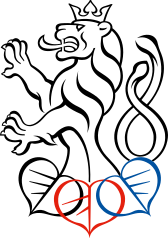 Ing. Martin Kolovratník – Hospodářský výbor
ŽELEZNIČNÍ KONFERENCE 2021
„NOVÉ TECHNOLOGIE A SLUŽBY“


Zcela nové a nepopsané téma je „obnovitelná energetika“

Česká technologie nové kapacitní baterie HE3DA (nehořlavá, velkokapacitní úložiště, bez chlazení, modulární), staniční záložní baterie pro ZAB-ZAŘ, kapacitory pro dobíjecí body elektroaut
Problematika vodíku a dobíjení (ve vazbě na dopravce), příklad může vzniknout zde v Pardubicích

Problematika vztahu s regiony, konzervace dráhy, náklady na provozuschopnost státu x samospráv


WWW.SPRAVAZELEZNIC.CZ/VRT
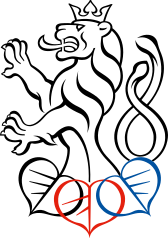 Ing. Martin Kolovratník – Hospodářský výbor
ŽELEZNIČNÍ KONFERENCE 2021
„NOVÉ PROJEKTY SPRÁVY ŽELEZNIC“

Komerční služby na nádražích, inspirace velkými uzly v zahraničí (Španělsko), moderní obchodní a společenské trendy Sjednocení IT
Energetika nově, pro SR bude zpracována nová koncepce jako strategický materiál
Řízení a průběh staveb nově (Swietelsky RUS 1000 S, BIM, online řízení stavby)
Zcela nový sjednocený odbor ICT (komplexně všechny IT služby interně “pod jednou střechou“)


WWW.SPRAVAZELEZNIC.CZ/VRT
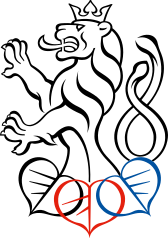 Ing. Martin Kolovratník – Hospodářský výbor
DĚKUJI ZA POZORNOST  
724 278 189
kolovratnikm@psp.cz

MARTIN KOLOVRATNÍK
Poslanec Hnutí ANO
Místopředseda Hospodářského výboru PSP ČR
Místopředseda SR SŽ
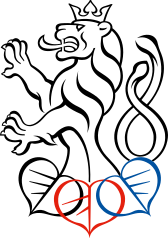 Ing. Martin Kolovratník – Hospodářský výbor